Всероссийская научно-методическая конференция 10 ноября 2013 - 30 января 2014 "Педагогическая технология и мастерство учителя"
Муниципальное казённое общеобразовательное учреждение
«Углянская средняя общеобразовательная школа»
с.Углянец, Верхнехавский район, Воронежская область
учитель русского языка и литературы
КАШИРИНА  ЛЮДМИЛА  МИХАЙЛОВНА
Электронное периодическое издание НАУКОГРАД
Ноябрь 2013 – февраль 2014
Тема урока: « Теория и идея
Родиона Раскольникова»
.
 Проблемный вопрос: 
Р.Раскольников -обыкновенный 
                      преступник ?
Деяние героя – обыкновенное
                         преступление ?
Где и с кем это происходит?
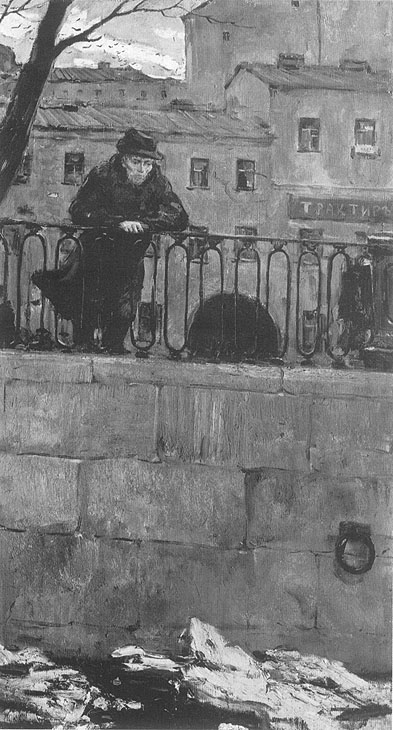 «В начале …, …, …
                               один*… человек                               
                               вышел **… , которую  
                               нанимал от жильцов
                               в С-м переулке,  и 
                               отправился к К-ну ... .»
                               __________________
                               *молодой
                               **из каморки
Где и с кем это происходит?
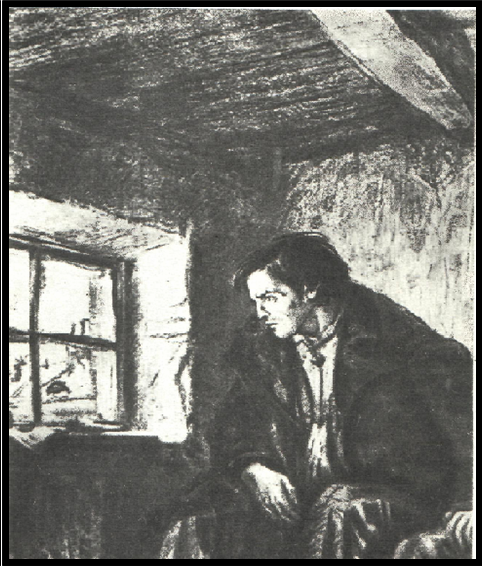 « …приходилась под…
 и более походила*…» .
 «На какое**… хочу 
 покуситься и в то же
 время каких … боюсь !
 Ну зачем я теперь
 иду? Разве я СПОСОБЕН
 на***… ? Разве *** …
 серьёзно ?» 
___________________
 *шкаф 
 **дело 
 ***это
Где и с кем это происходит?
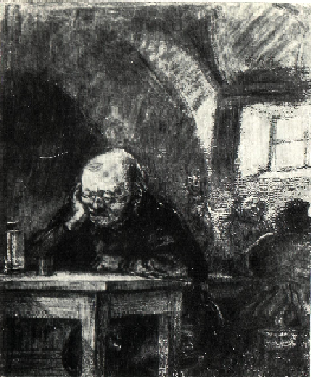 «Молодой человек,
в лице вашем читаю
как бы* … .  Как
вошли, я прочёл её».
« …ибо сообщая вам
историю жизни моей,
не на позорище выстав-
лять себя хочу, а *… …
человека ищу».
_______________________
*некую скорбь
**образованного
    чувствительного
Где и с кем это происходит?
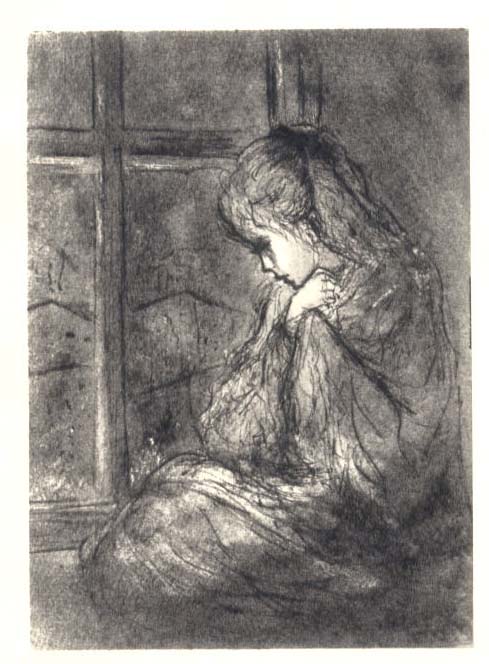 « Ни словечка при
   этом не* … , хоть бы   
   взглянула, а взяла
   только** … … … ,
   накрыла им
   совсем голову… .                  
      Только плечики 
     ДА тело ВСЁ
   вздрагивало». _____________
   *вымолвила
**большой
драдедамовый   платок
Где и с кем это происходит?
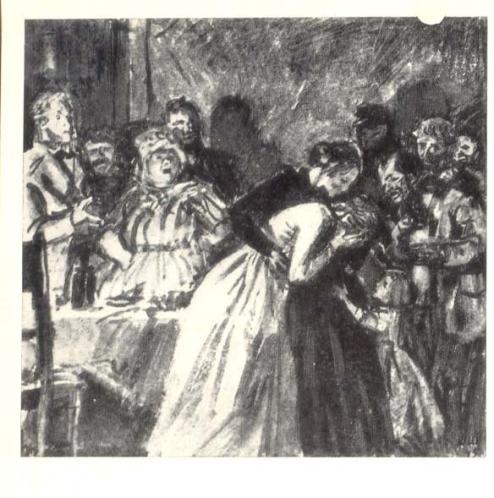 Проживаем же           в* …, у хозяйки, а     чем** … и чем*** …, не ведаем .
   Живут же там
   многие и кроме нас.  
   Содом-с,****… _______________
   *угол 
   **живём 
   ***платим
   ****безобразнейший
  cодом от греч. Sodoma
«Содом-с, безобразнейший…»
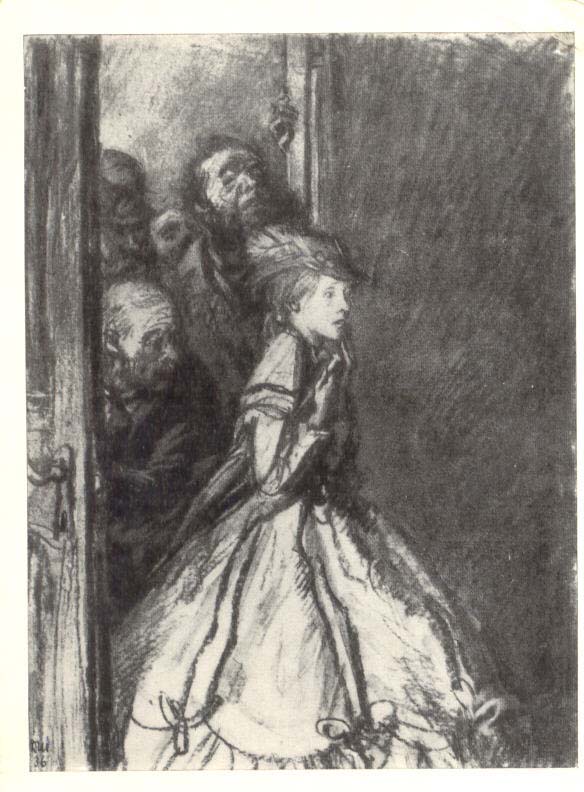 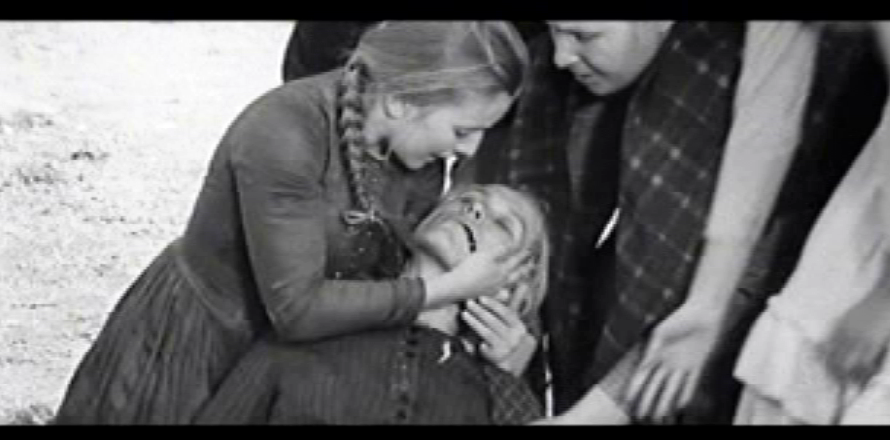 Это было уже давно решено:«Бросить всё в канаву, и концы в воду, и дело с концом ». Но *… .
Кому принадлежит мысль? Продолжите.
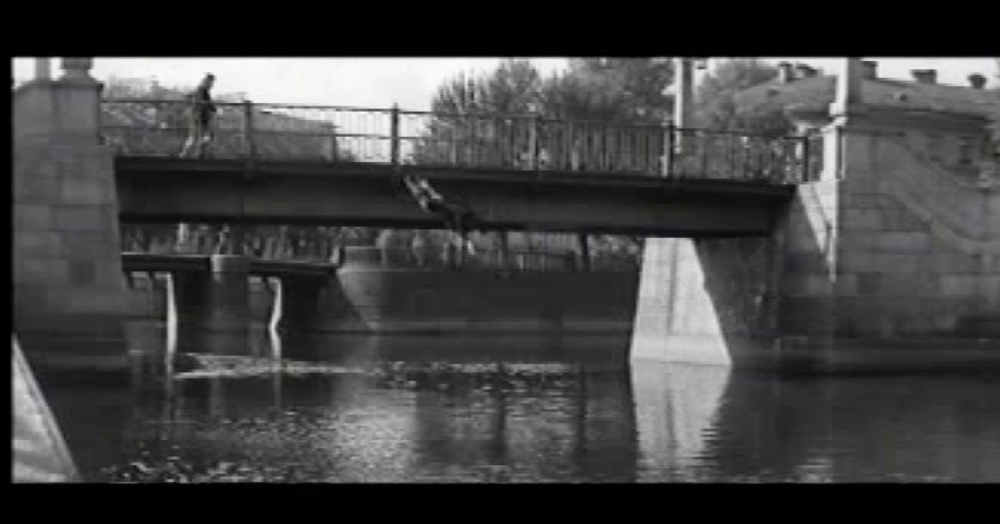 Что здесь могло происходить?
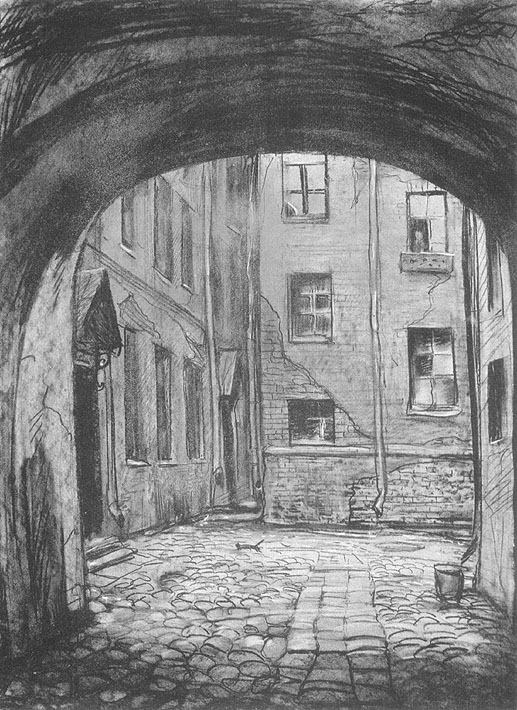 «Схоронены* … !
    И кому, кому
    в голову может
    прийти искать
    под **… ?
    Всё кончено !
    Нет ***… !»
_______________
   * концы
   ** камнем
   ***улик
безобразный мир
Петербург
      пьяные, бедные люди…
          старуха – процентщица
               чувства 
                     мечта
Словарная работа безобразный
безобразный           образ

				образный

образ    1  вид, подобие, облик
		      2   икона, лик

1 безобразный – некрасивый, уродливый, непристойный, 			     возмутительный

2 безобразный – не имеющий облика/образа, подобного 			     Господнему
?
Словарная работаомерзение и презрение
омерзение

однокоренные слова: мерзкий, 

				мерзость

мерзкий – отвратительный (букв. заставляющий отвернуться), гадкий, скверный


омерзение – чувство гадливости, отвращения
презрение
		зрение («пере»)

зрение – способность видеть


однокоренные слова: зрить 		          		(видеть), 
			             зрачок


презрение - глубоко пренебрежительное отношение к кому–нибудь, букв. нежелание созерцать, видеть, наблюдать
безобразная мечта
из « чувства глубочайшего омерзения»  
 и « злобного презрения» главного героя, человека  красивого, умного, гордого

двойственность души
добро                                    зло
   любовь                             ненависть
    вера                               безверие
Родион Романович Раскольников
Родион: имя можно связать с идеей  
                 Родины, рода                       
Романович: правящая династия 
                         Романовых                              
Раскольников: в значении «раскол»,       				    «раскалывает», «разрушает»
Родион Романович Раскольников -
человек, раскалывающий 
Родину Романовых, род людской, веру в
незыблемость христианских заповедей
безобразная мечта
ум, создавший две теории,« ариф-
   метическую» и « наполеоновскую», для логического обоснования убийства
чувство отвращения к тому, что задумал
Теория Р.Раскольникова«Все люди, по закону природы, делятся …»
1 разряд                   2 разряд
«обыкновенные»         «необыкновенные»
«твари дрожащие»       «сильные личности»
приумножать мир          талант или дар
быть материалом           сказать новое слово
быть послушными          преступать закон
пассивная роль -             активная роль-
стабилизировать мир        совершать прогресс
Идея Родиона Раскольникова
Разрешение крови по совести:
  «Необыкновенный человек сам имеет право разрешить своей совести  перешагнуть через препятствия»  и…«нравственно обязан» , но во благо всего человечества».
«Теория и идея студента»
1000 жизней , молодых, свежих
1 жизнь старухи, глупой, злой, жадной, ничтожной, всем вредной
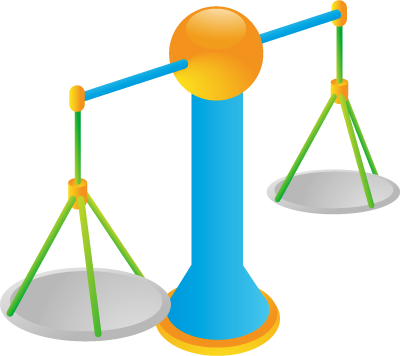 «…убей и возьми ее
деньги»
«посвяти себя служению …»
«… убьёшь  сам старуху?»
Словарная работа совесть и справедливость
справедливость
		с + право + ведать
однокоренные слова: праведный, правда


жить со знанием права, правильного, т.е. быть праведным (устар.)
совесть: калька с греч. 
	(со + вђсть      наст. время глагола «я знаю»)
однокоренные слова: повесть, совет


жить со знанием в душе,
	с тем, что я знаю
С ( СО ) – 
    служат для образования слов,
    вносят оттенок значения - 
общее совместное участие в чем-нибудь.
Убийство старухи - процентщицы
«проба»:  кто он ? «обыкновенный» человек или «необыкновенный» человек?
 «арифметика»: способ установления справедливости
   вывод:  Р.Раскольников - не обыкновенный преступник. Его деяние - не  обыкновенное преступление
Домашнее задание
Найти в тексте аргументы, 
   подтверждающие или опровергающие
   принадлежность Р. Раскольникова к 
   одному из разрядов.
     Попытаться найти какой-либо просчёт в его теории.
   Спасибо за внимание !
     Учитель МКОУ «Углянская СОШ» Каширина Л.М.
Список использованной литературы и Интернет-ресурсов
1. Достоевский Ф.М. Преступление и наказание: Роман в шести частях с эпилогом,- М.: Худож. лит., 1983.- 527с. – (Классики и современники. Русская классич. лит-ра).

2. http://literatura5.narod.ru/glazunov_d.html
 3.http://www.vitanova.ru/katalog/tirazhnie_izdaniya/paradniy_zal/prestuplenie_i_nakazanie_590p:/fhtt

4.http://ppt4web.ru/literatura/illjustracii-k-romanu-fm-dostoevskogo-prestuplenie-i-nakazanie.